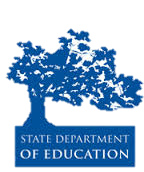 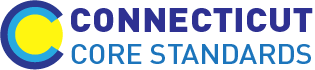 Connecticut Core Standards for English Language Arts & Literacy
Systems of Professional Learning
Module 2 Grades K–5: 
Supporting all Students in Close Reading, Academic Language, and Text-based Discussion
[Speaker Notes: (Slides 1-7, including the Pre-Assessment, will take about 20 minutes total.)]
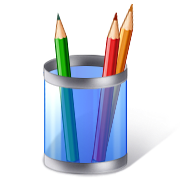 Activity 4: Creating a Sequence of Text-dependent Questions
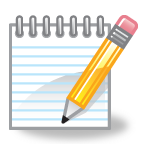 Page 61
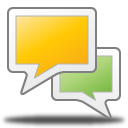 48
[Speaker Notes: Direct participants to write a short series of TDQ’s, based on the content and vocabulary they identified. Remind them that TDQ’s can address academic language challenges. These may go into the “work time” section of the lesson template. Remind them that this is by no means a full lesson, and that these questions could be posed in any number of ways – not necessarily as an ask and answer routine. Allow 30 minutes for Activity 4]
Text-dependent Questions Prompt Critical Thinking
“Teachers should ask text-dependent questions, but students can also ask text-dependent questions of themselves and one another as they learn to read and think this way. The overall intent of asking text-dependent questions is to build a habit of critical thinking… Educators do not need to create another generation of teacher dependent learners. “
Nancy Boyles (2013)
49
[Speaker Notes: The purpose of this slide is to address a question that has been asked by many folks who are concerned that close reading and TDQ’s is a very teacher directed process. 

Teacher-created TDQ’s serve two purposes; they scaffold readers toward understanding complex text, and they serve as models for the kinds of questions good readers ask themselves. It is important to remember as you craft TDQ’s, that they are not always asked as a series of questions. They may be asked on different readings and re-readings of text. They may be asked as Quick Writes, or be structured into graphic organizers.

This quote and the information on the next two slides is from the same source as the earlier quote on Slide 32: “Closing in on Close Reading.” December 2012/January 2013 | Volume 70 | Number 4Common Core: Now What? Pages 36-41 
Closing in on Close Reading]
Closing in on Close Reading
Follow-up questions to push student thinking
What makes you say that?
How do you know?
Where in the text did you find that?
Can you tell me more?
Why do you think that?
Nancy Boyles (2013)
50
[Speaker Notes: The purpose of this slide is to suggest ways that teachers can encourage students to refer to the text and elaborate on their answers.]
Closing in on Close Reading
We should be coaching students to ask themselves four basic questions
What is the author telling me here?
Are there any hard or important words?
What does the author want me to understand?
How does the author play with language to add to meaning?
Nancy Boyles (2013)
51
[Speaker Notes: It is important to always keep in mind that the purpose of creating and asking text-dependent questions goes beyond helping students to understand the text or text in front of them; the purpose is to help them become independent readers of complex text.
Nancy Boyles asks: How can we ensure that students both reap the requisite knowledge from each text they read and acquire skills to pursue the meaning of other texts independently? I suggest we coach students to ask themselves four basic questions as they reflect on a specific portion of any text:

Nancy Boyles is the graduate reading program coordinator for Southern Connecticut State University in New Haven 
December 2012/January 2013 | Volume 70 | Number 4Common Core: Now What? Pages 36-41 
Closing in on Close Reading
Nancy Boyles]